L’acqua
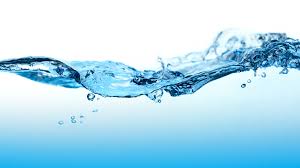 Una risorsa per il pianeta
La giornata mondiale dell’acqua
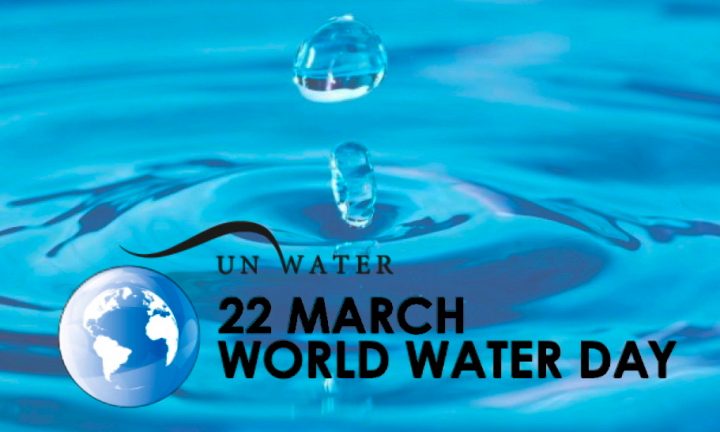 È una ricorrenza istituita dalle nazioni unite    ricordarci che è un bene di cui non si             può fare a meno e non va sprecato
Una mancanza…
Oltre 2 miliardi di persone vivono senza acqua sicura nelle proprie abitazioni e oltre 4,5 miliardi le persone che non hanno la possibilità di utilizzare dei servizi igenico-sanitari sicuri
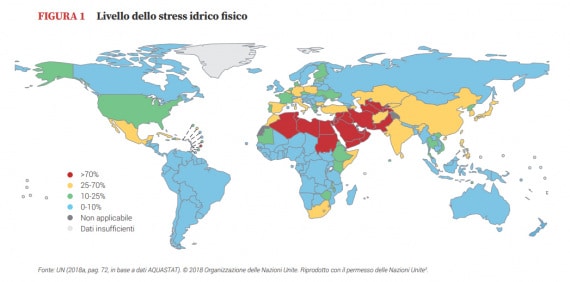 Potevamo, possiamo ma forse non potremo più…
L’acqua  un bene troppo importante e non siamo stati in grado di capirlo prima, molti non lo capiscono nemmeno ora.
E non c’è più tempo, se andiamo avanti così la causa dell’estinzione dell’uomo sarà l’uomo stesso, quindi…                                               basta voltarsi dall’altra parte